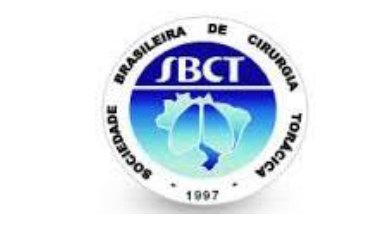 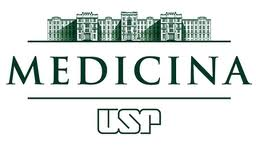 The Brazilian contribution: targets and future perspectives
RICARDO M. TERRA, MD, PhD, MPH

Associate Professor of Thoracic Surgery
University of Sao Paulo
Scientific Secretary
Brazilian Society of Thoracic Surgery
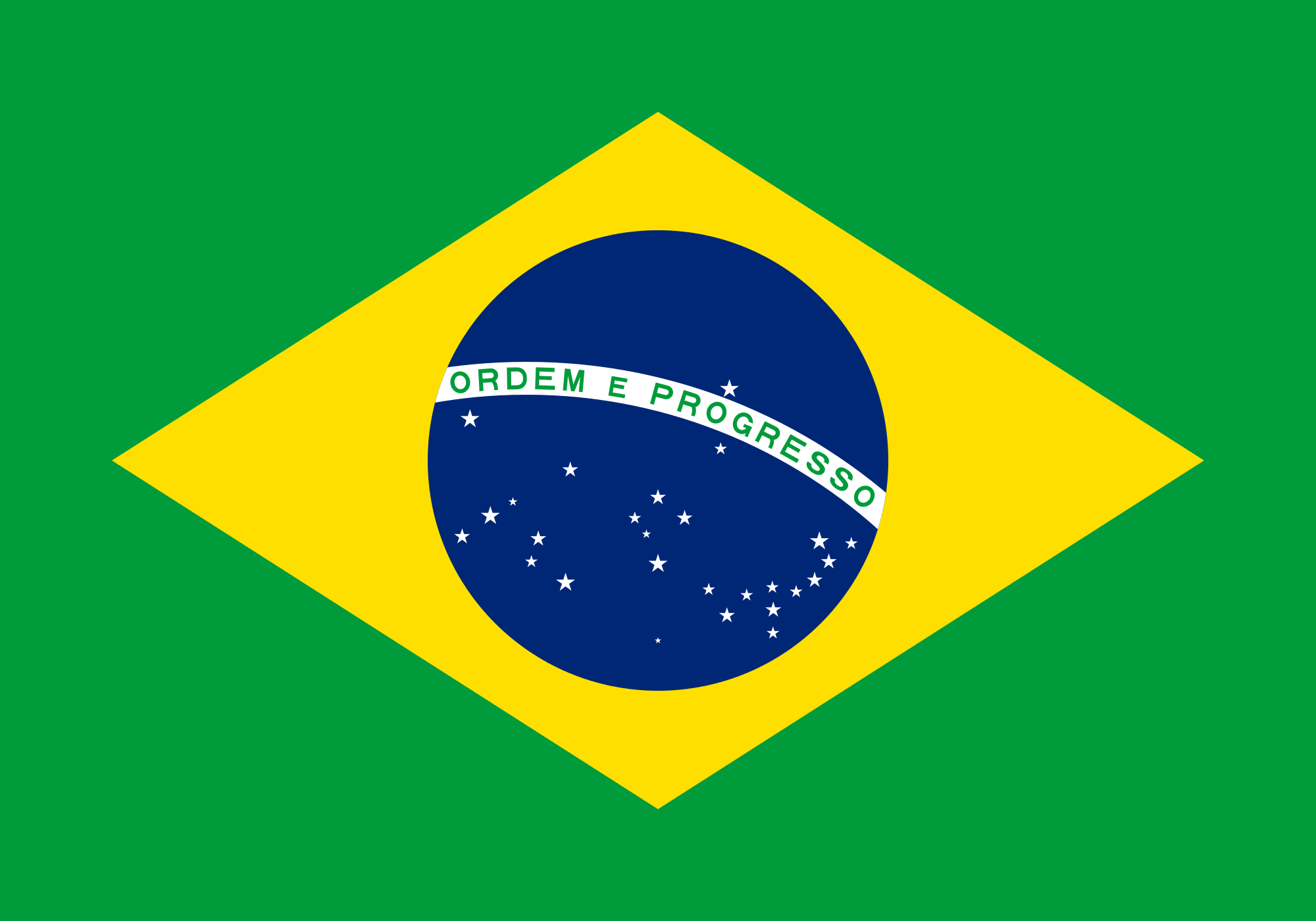 Conflicts of interest
Advisory Board:
Johnson&Johnson
Medtronic
Pfizer

Research Support
Medela
CareFusion
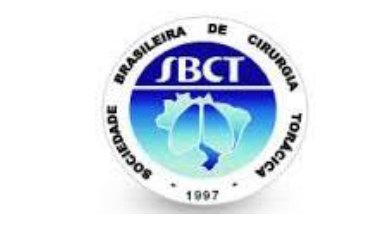 Conception of the Database
Board meeting in Salvador 2013
Absolute lack of data
Benchmarking and quality control
Trend analysis
Thoracic surgery advocacy
Designing educational and scientific
activities
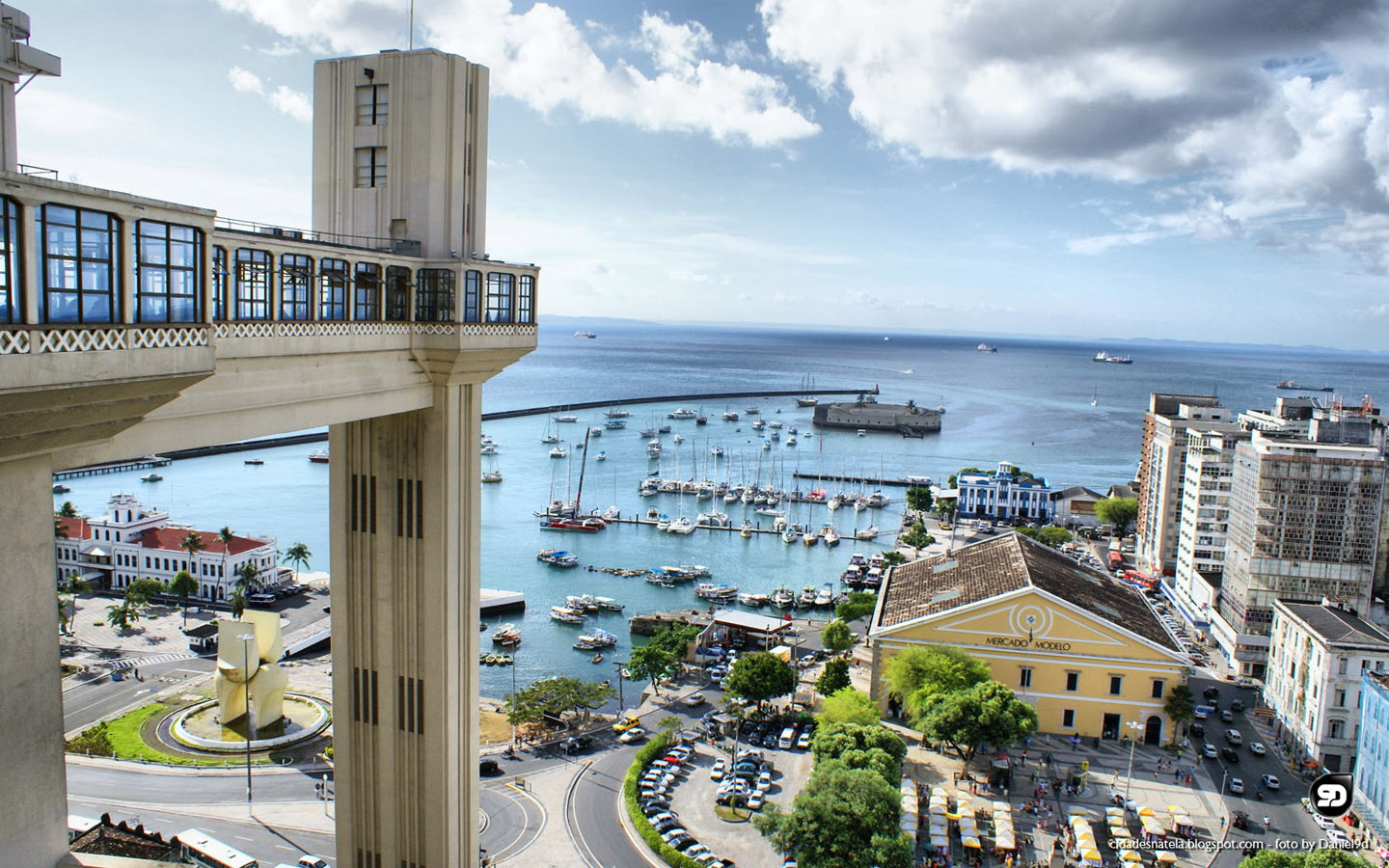 We needed a National Database
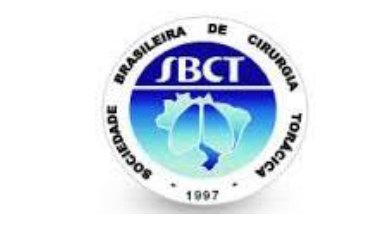 Database Committee
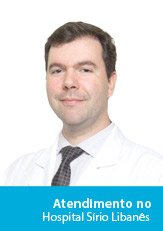 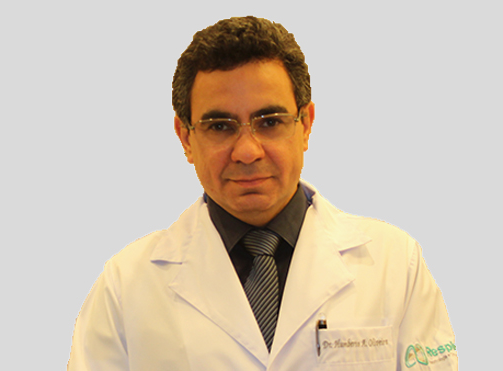 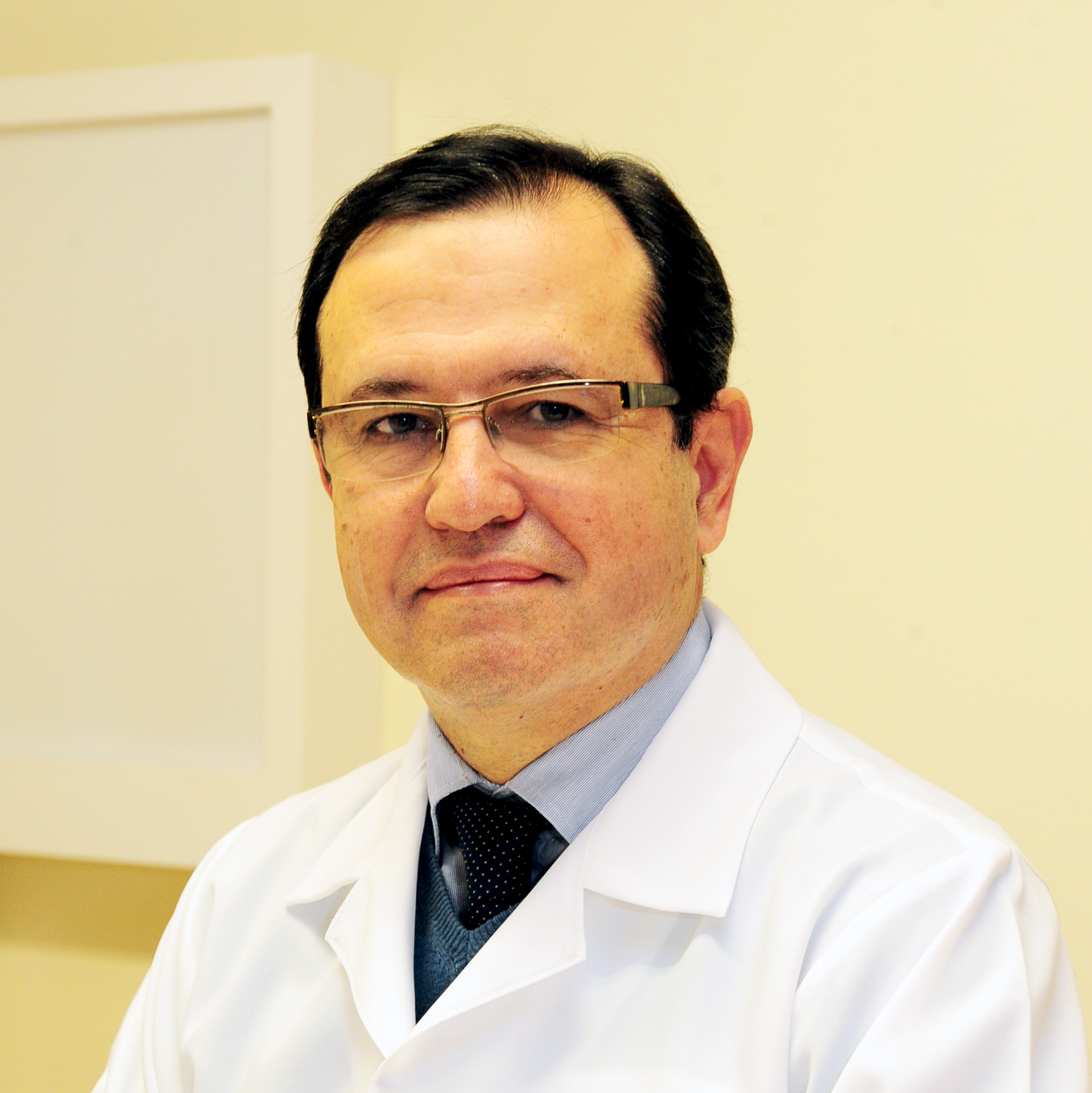 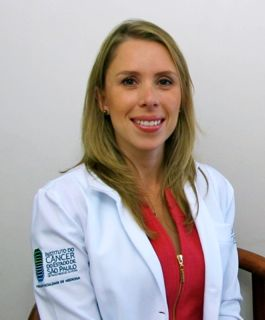 Ricardo Terra
São Paulo
Darcy Pinto
Caxias do Sul
Leticia Lauricella
São Paulo
Humberto Oliveira
Brasilia
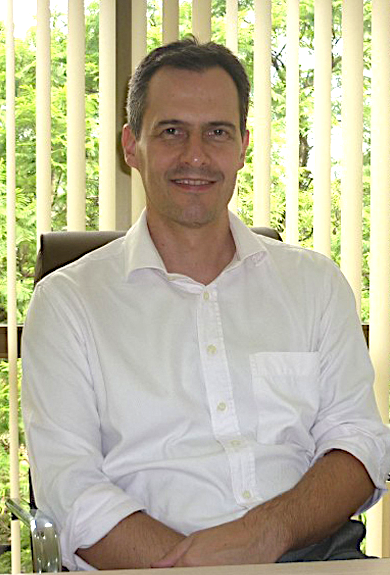 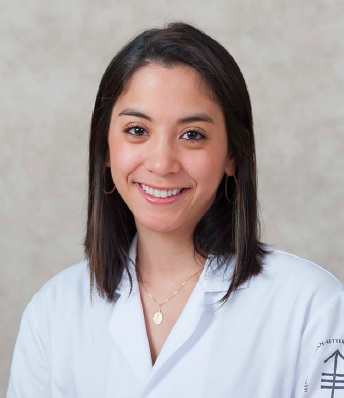 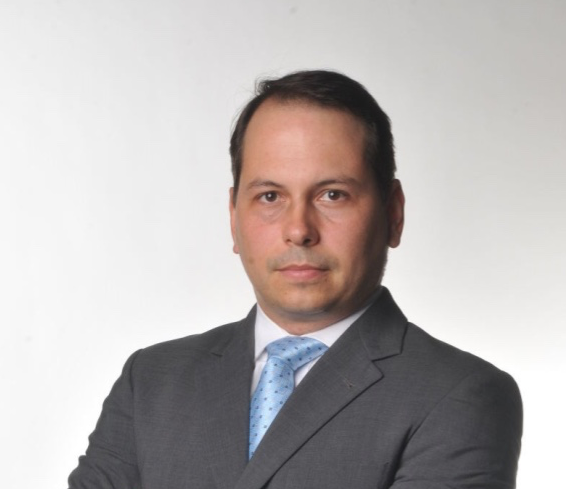 M. Teresa Tsukazan
Porto Alegre
Spencer Camargo
Porto Alegre
Gustavo Fortunato
Salvador
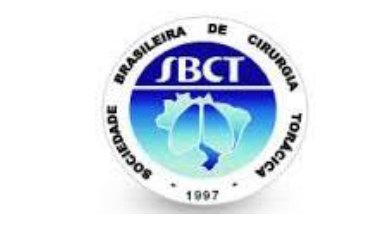 Partnering with ESTS
Well established platform
Modern vision
Indisputably international
Excellent technical support: Dendrite-KData (Stefano and Danilo)
We were warmly welcomed (Falcoz   and ESTS Board of Directors)
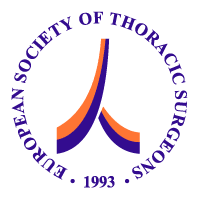 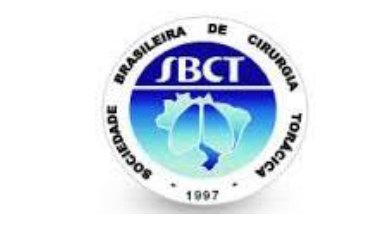 The Plan
Start small and escalate gradually
Phase 1: Implementation
Phase 2: Escalation
Phase 3: Open to all members
Set milestones
Apply for grants - funding
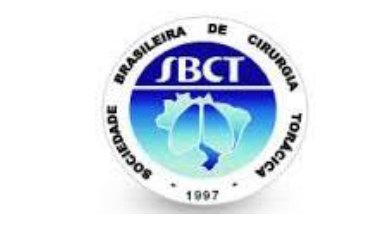 Phase 1
Establish Database Committee
5 Institutions
Retrospective data 2014 and 2015 (1st  semester)
Prospective data 2015 (2nd semester)
Test and translate platform into Portuguese
Milestone: present abstract at ESTS meeting with the outcomes of some 1000 anatomic resections
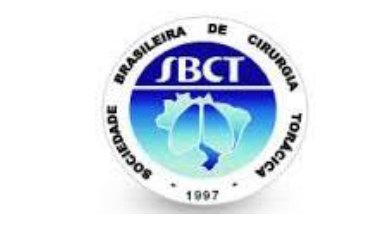 Phase 1
Establish Database Committee
5 Institutions
Retrospective data 2014 and 2015 (1st  semester)
Prospective data 2015 (2nd semester)
Test and translate platform into Portuguese
Milestone: present abstract at ESTS meeting with the outcomes of some 1000 anatomic resections
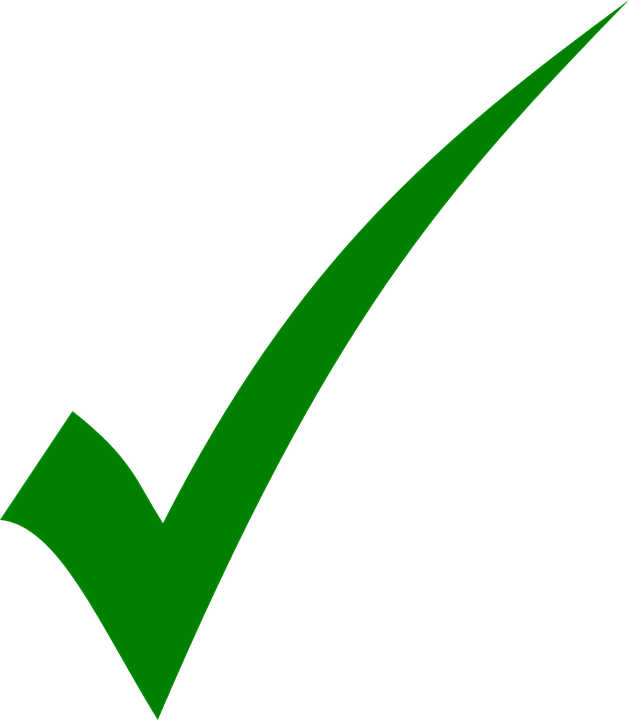 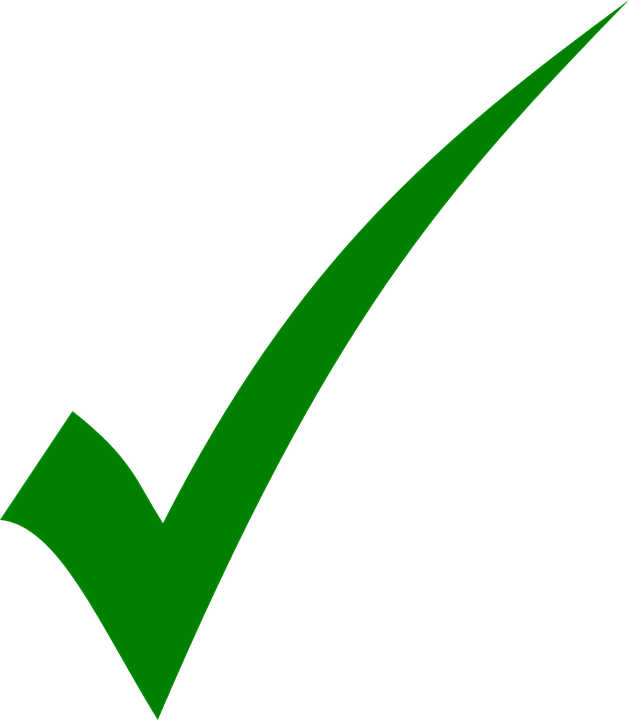 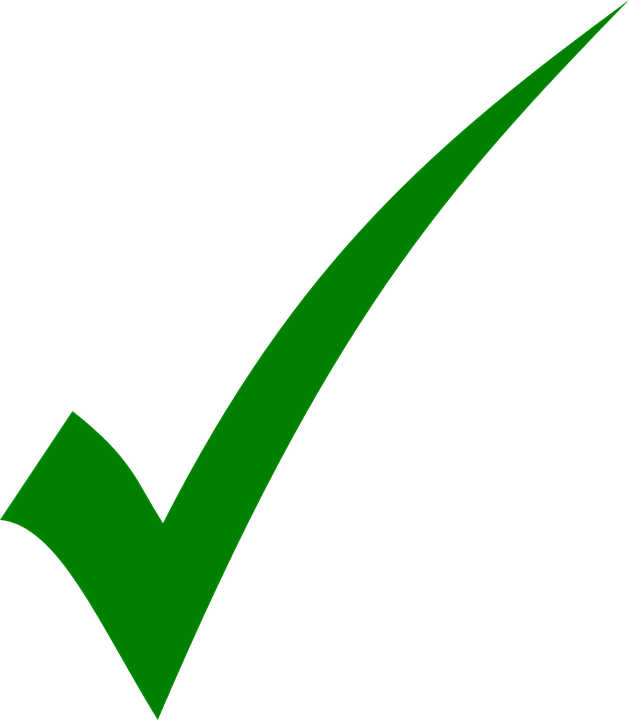 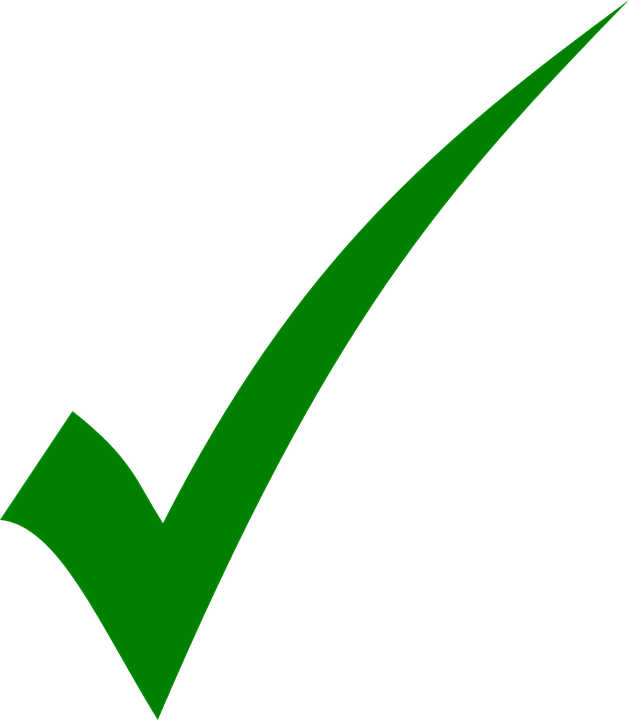 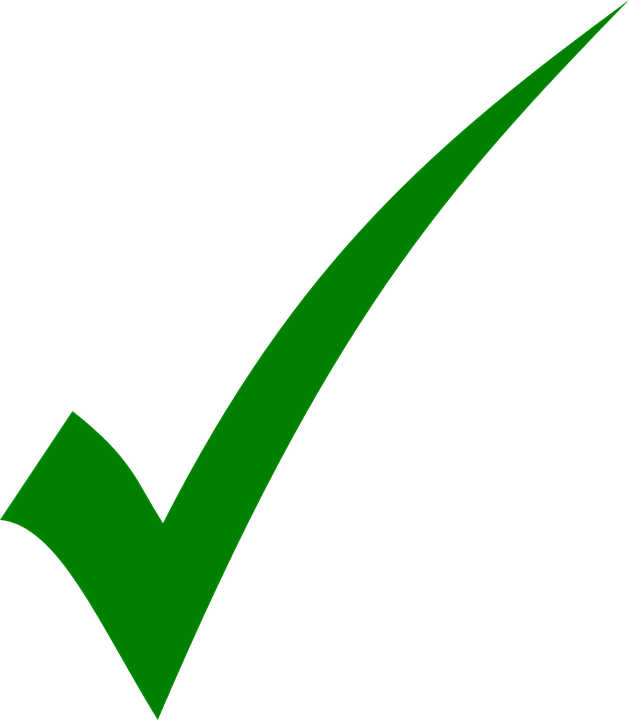 (F-056) Outcomes of Anatomic Lung Resection in Brazil: Results of a National (BSTS) Database
Oral Presentation – May 30th at 17:30
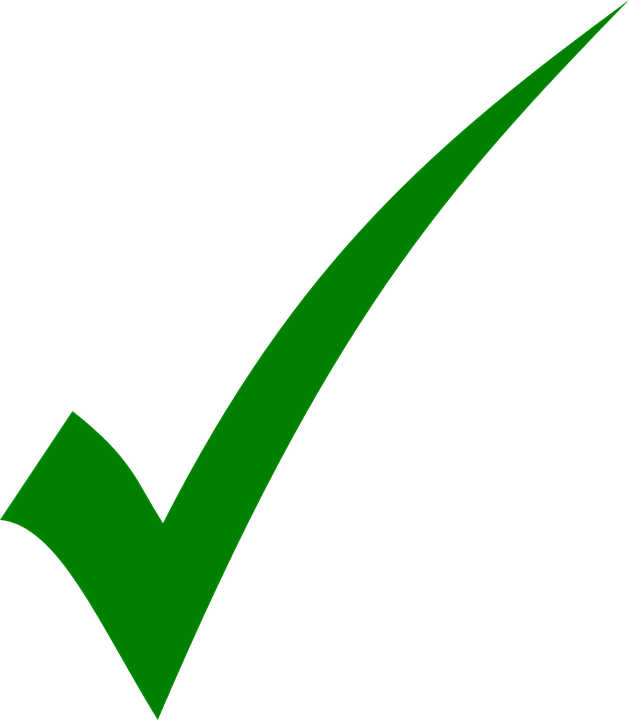 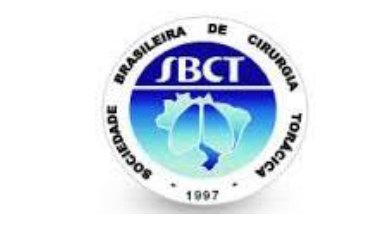 ESTS 2016/Naples
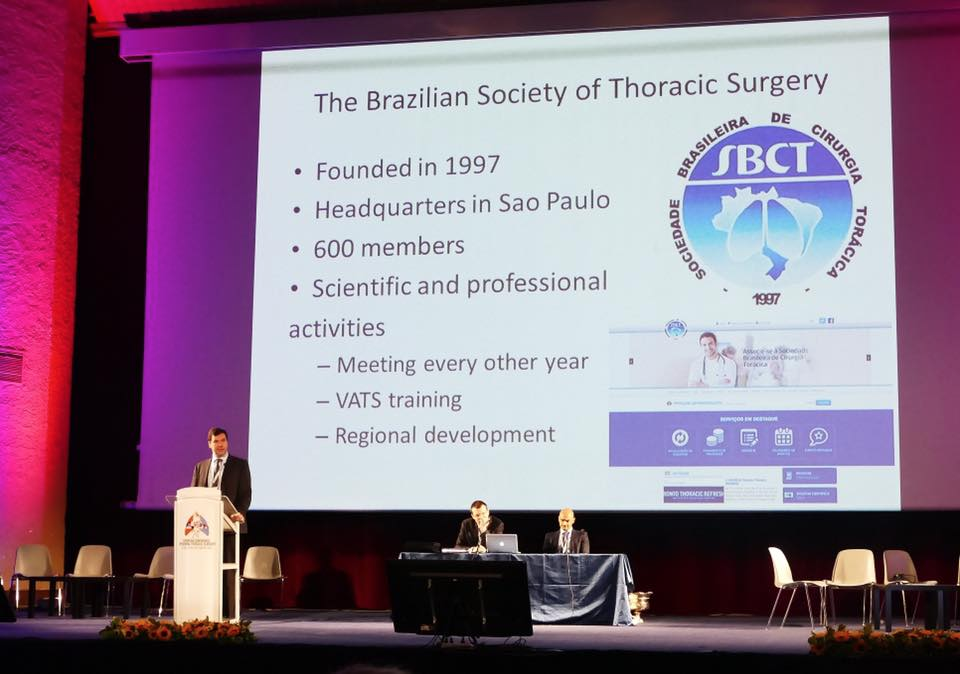 Database Session
Foto: Dr. Carlos Alberto Araujo
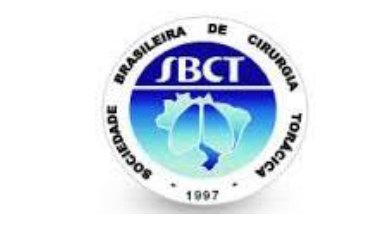 Phase 2
Include more centers
Invite 10 centers
Retrospective dataset (2014-2015) – Anatomic lung resections
Apply for research grants
Elaborate an Annual Report
Milestone: present 4 papers at BSTS meeting (2017) with the first outcome analysis and at least one in Innsbruck
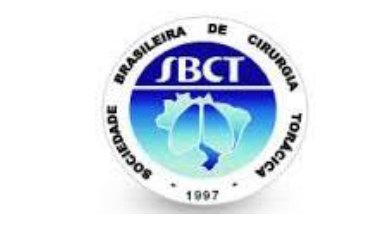 Phase 2
Include more centers
Invite 10 centers
Retrospective dataset (2014-2015) – Anatomic lung resections		Seven eventually included
Apply for research grants		Johnson&Johnson
Elaborate an Annual Report
Milestone: present 4 papers at BSTS meeting (2017) with the first outcome analysis and at least one in Innsbruck
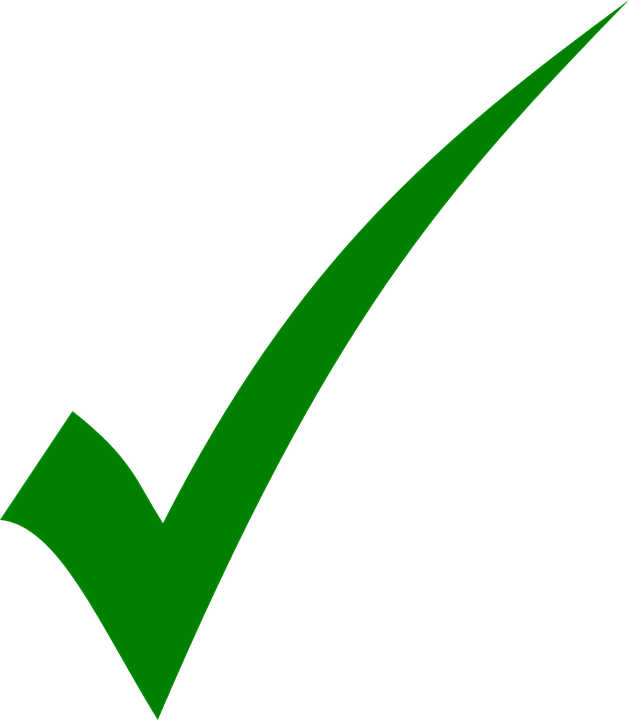 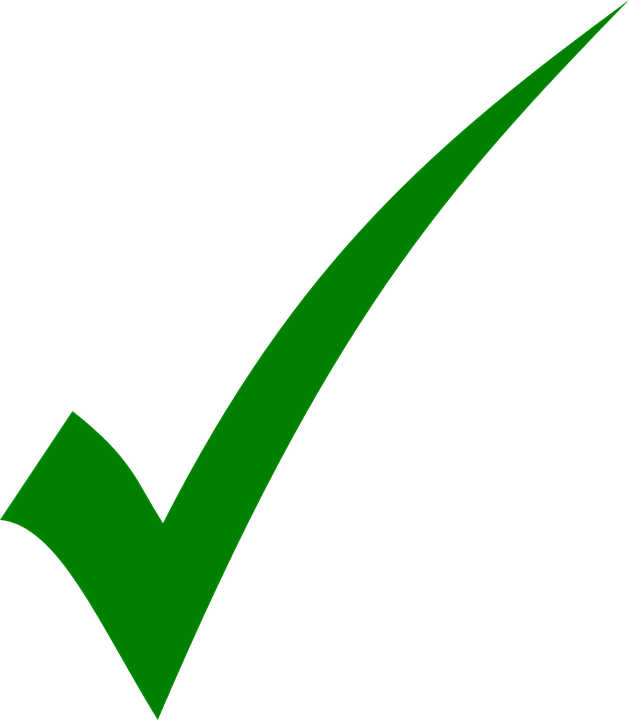 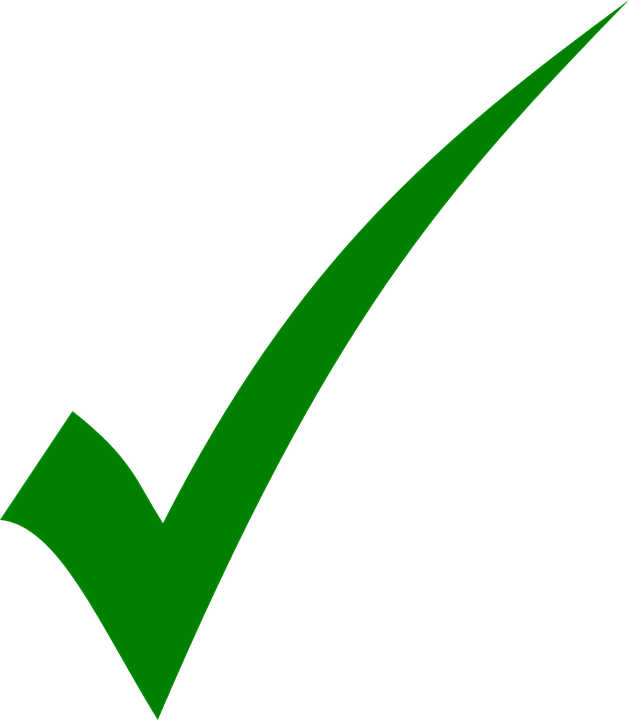 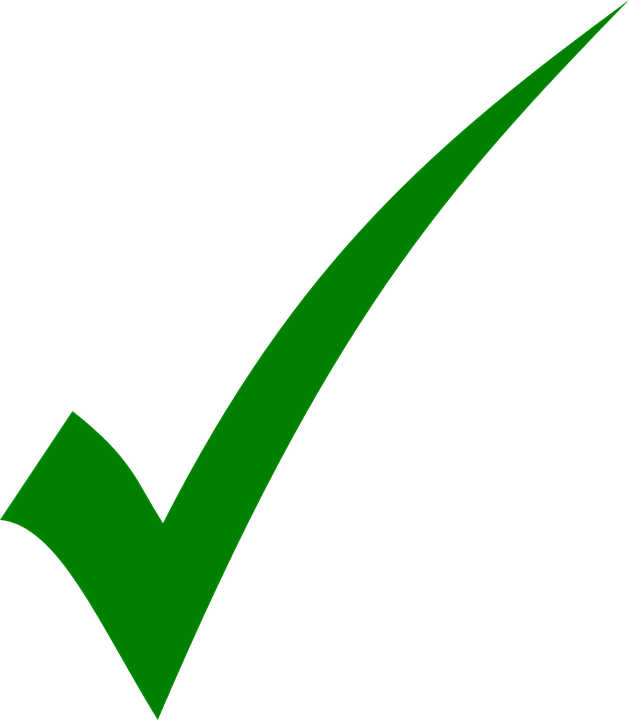 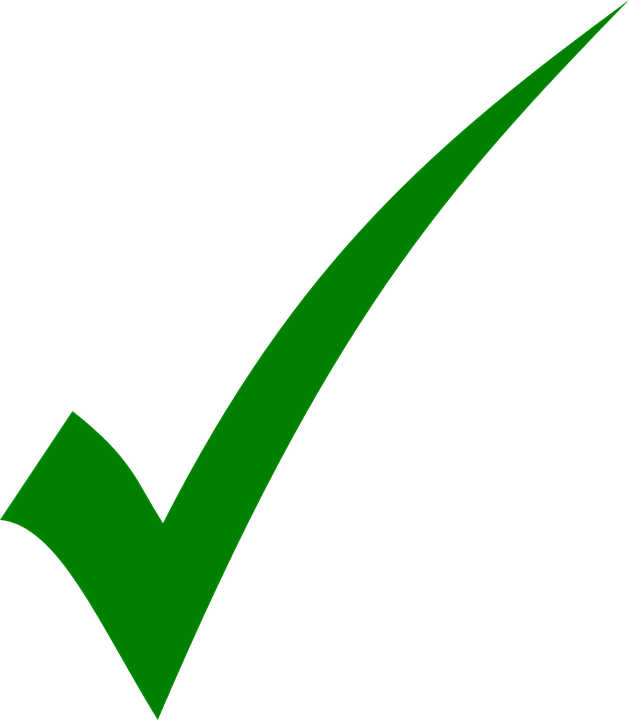 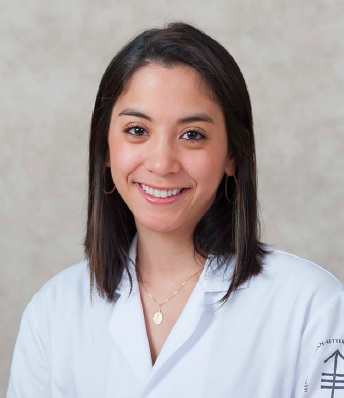 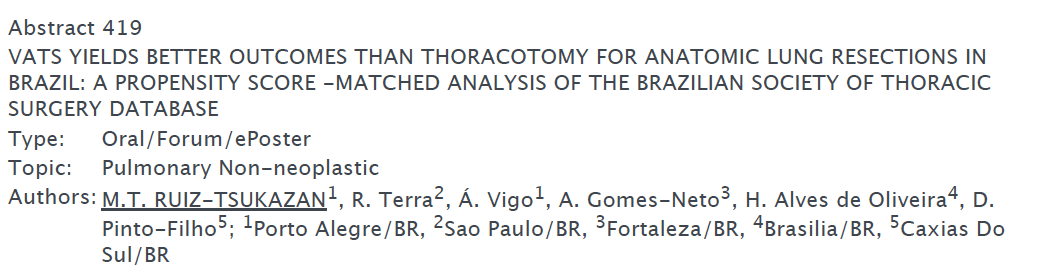 Young investigator award !
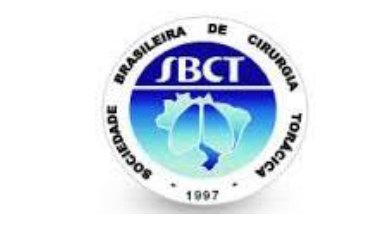 Annual Report 2016
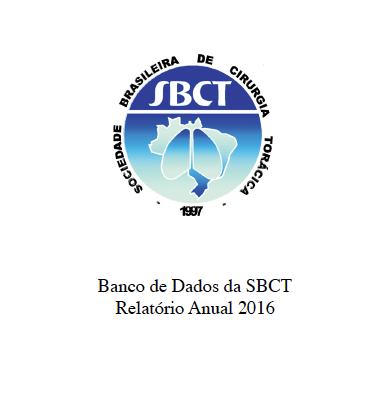 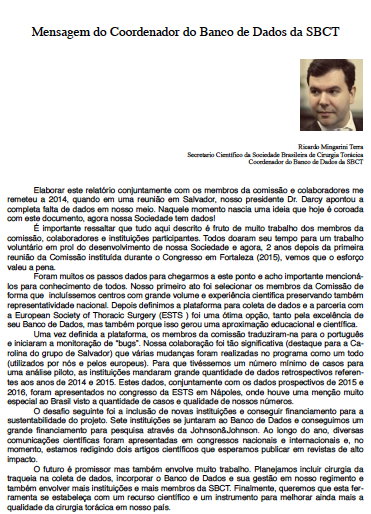 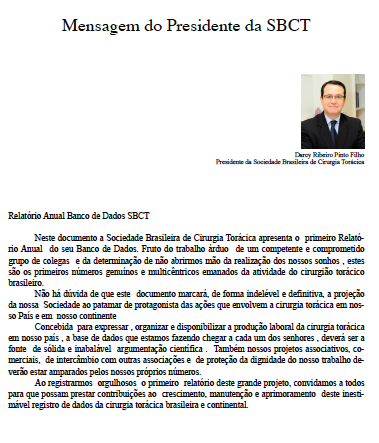 Distributed in the National Meeting in Rio May/2017
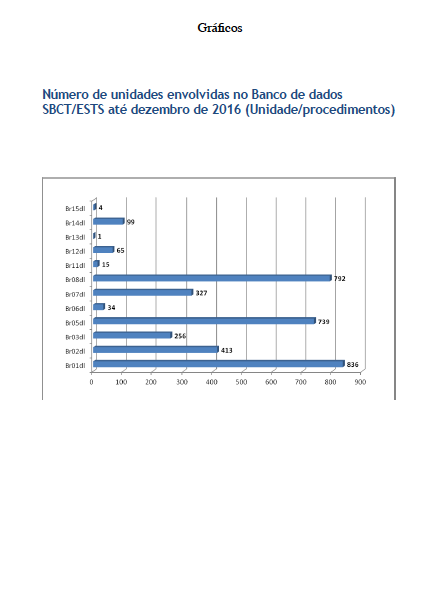 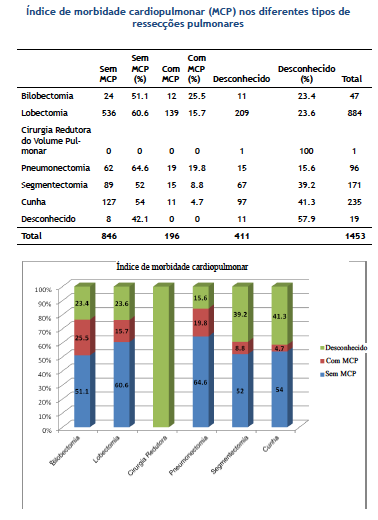 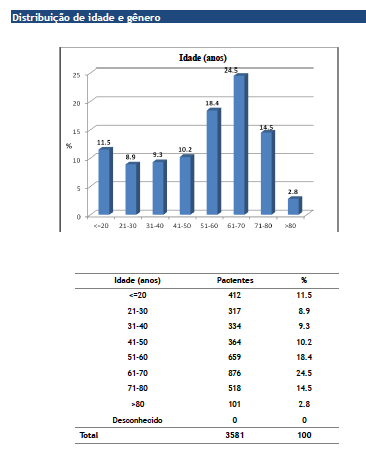 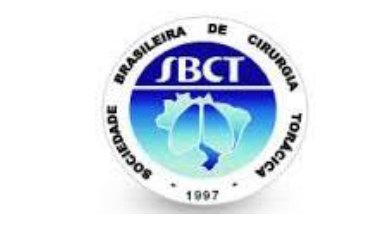 BSTS/RIO 2017
Database Meeting – Early Riser Session (full house – 65 participants)
4 oral presentations
BSTS/ESTS session on Databases and Accreditation
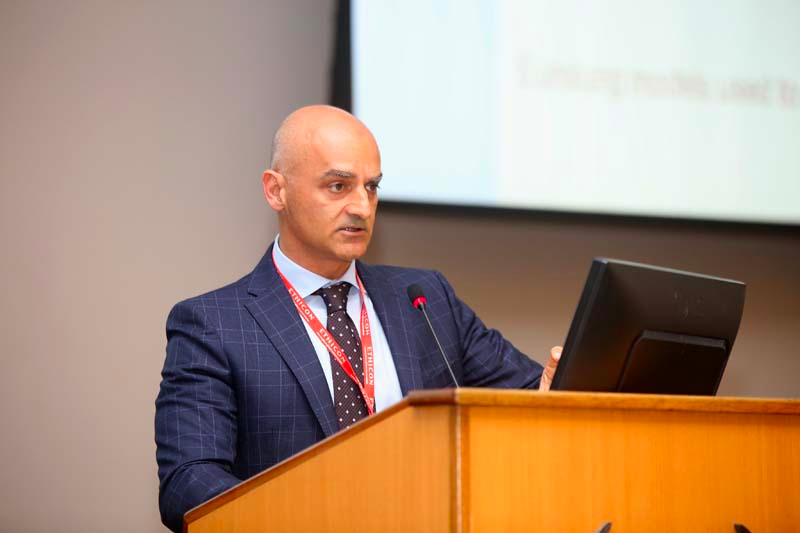 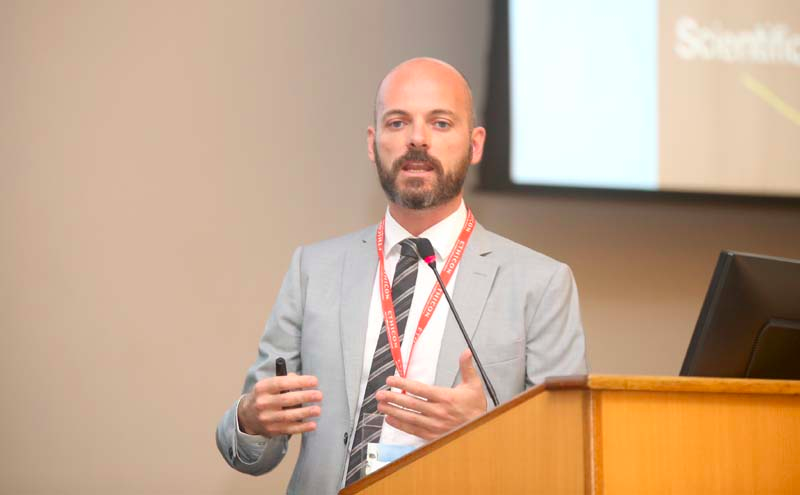 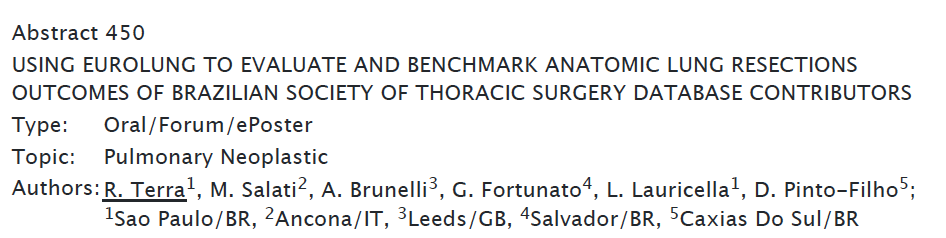 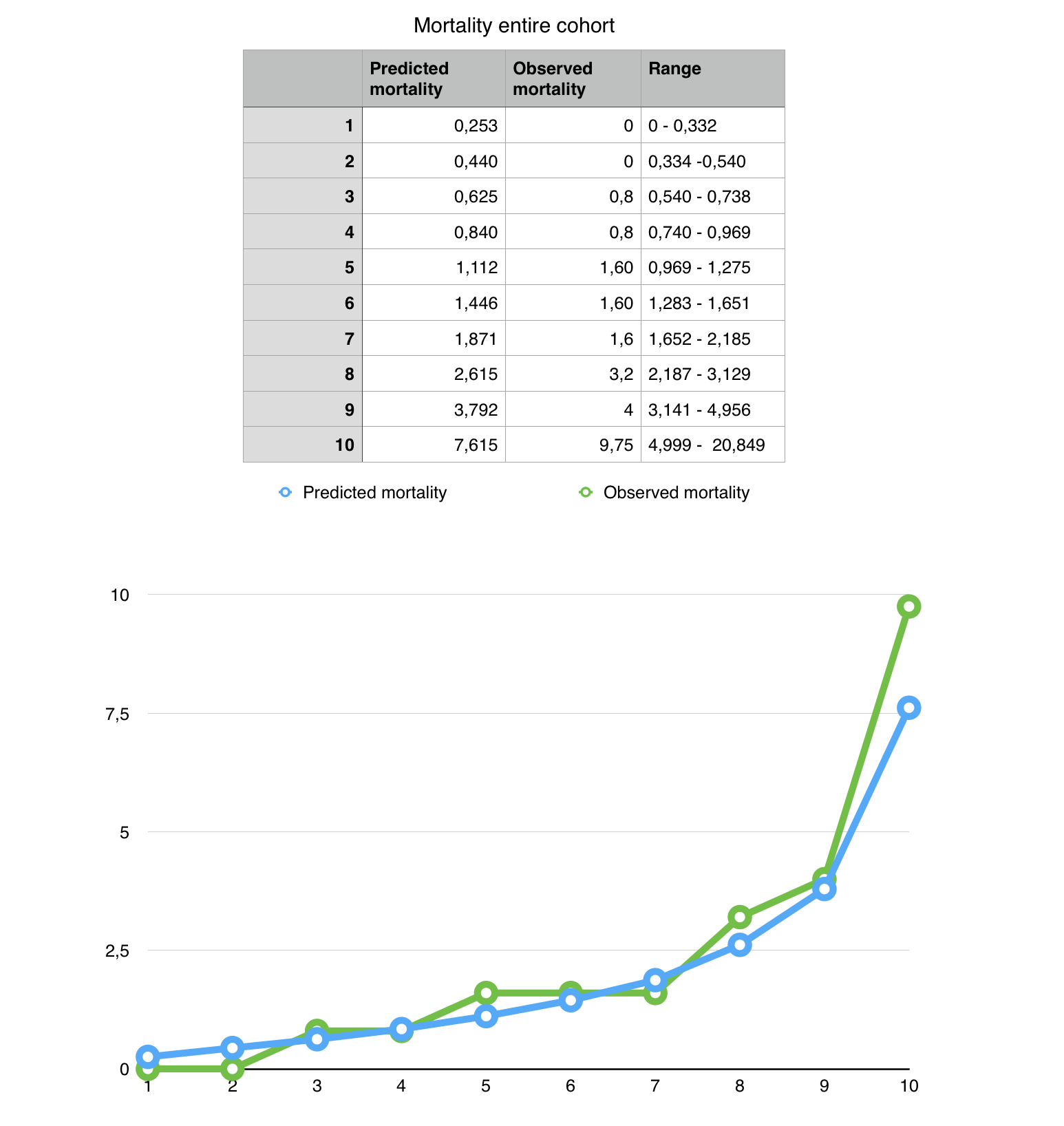 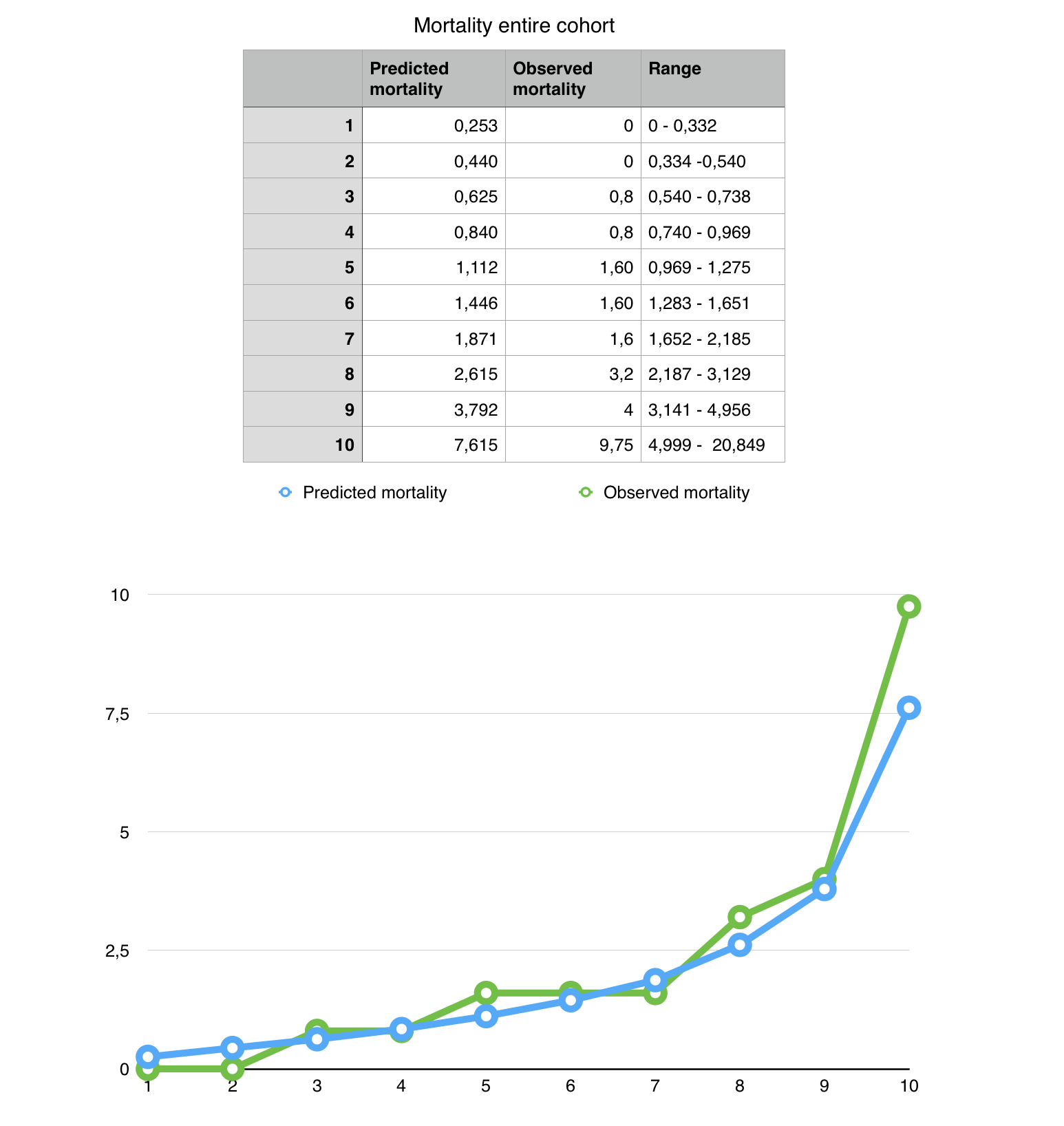 N= 1232 patients
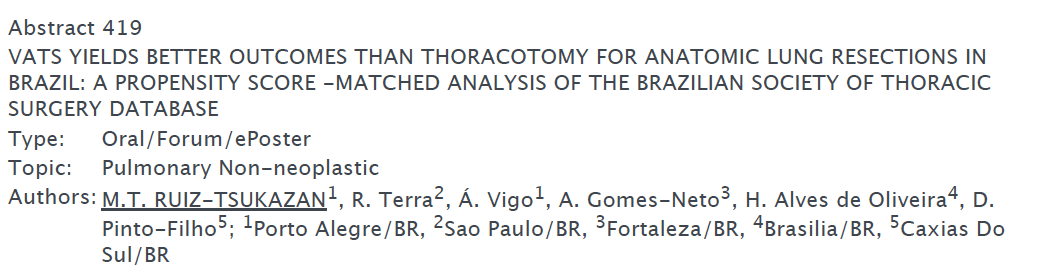 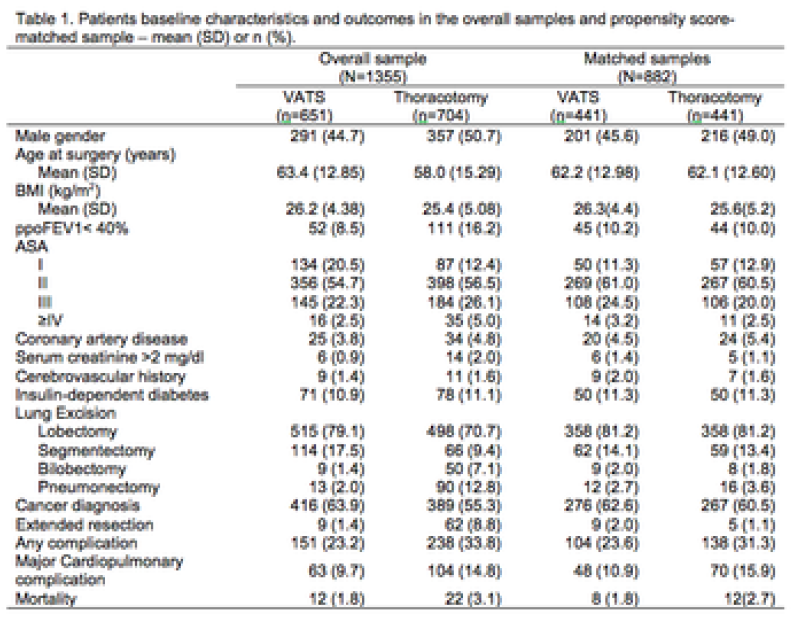 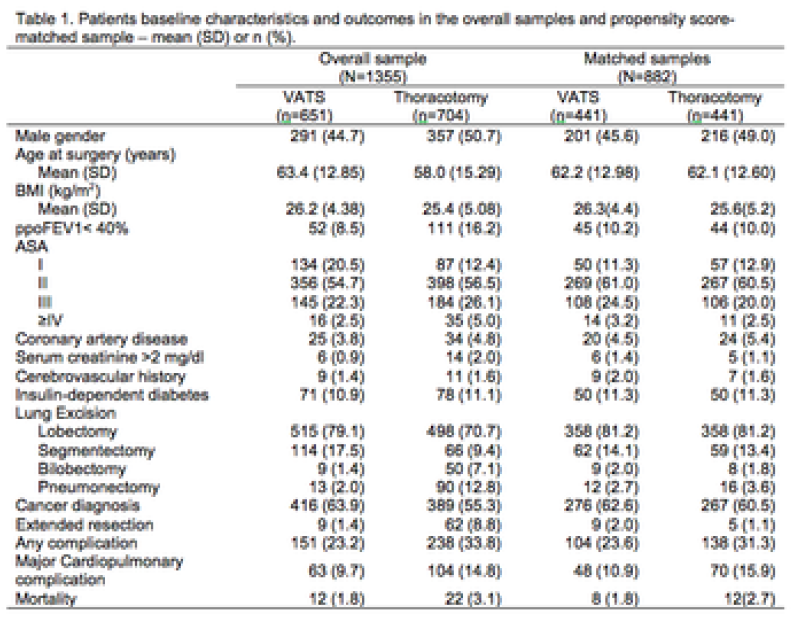 Where do we stand?
Current Participants
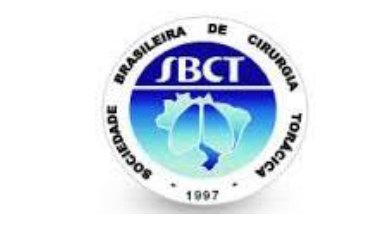 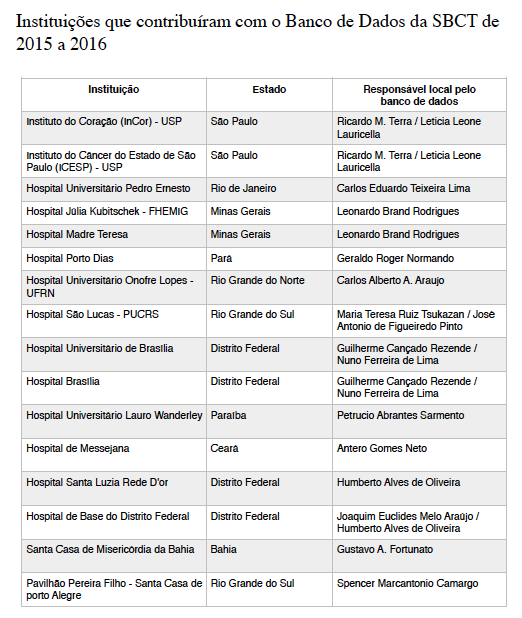 16 Institutions
6 applying
Casos Registrados
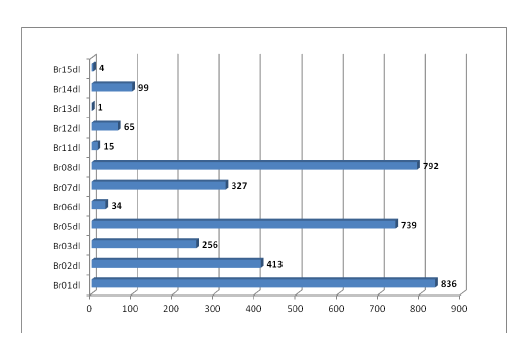 Number of cases
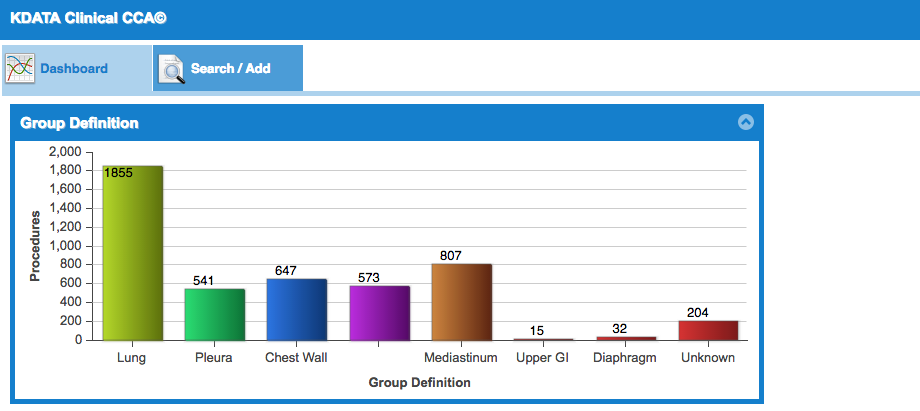 Total: 4054 cases
Total: 4177 procedures
May 26th, 2017
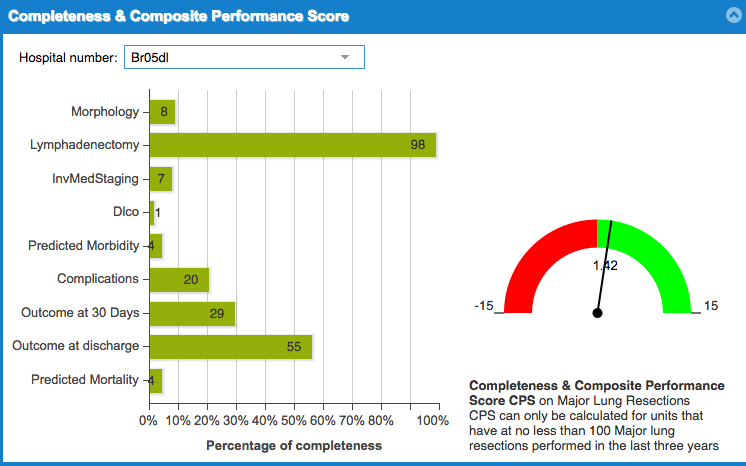 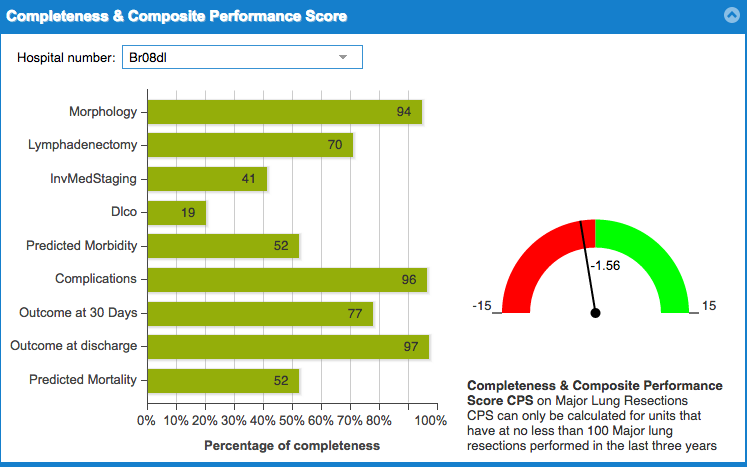 Scientific Activities
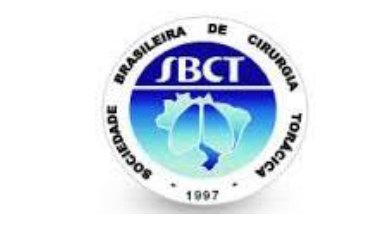 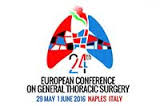 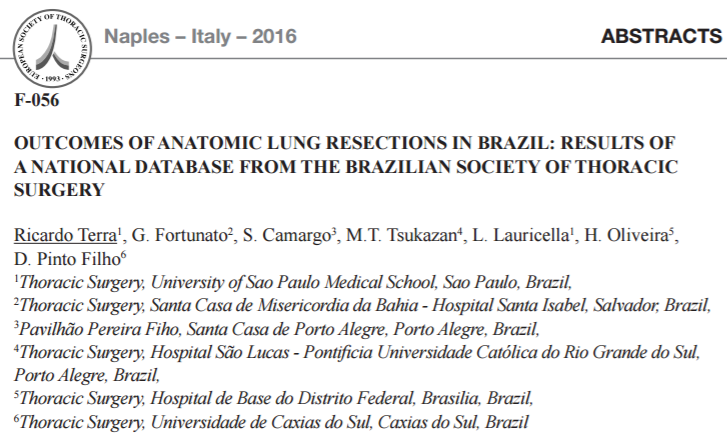 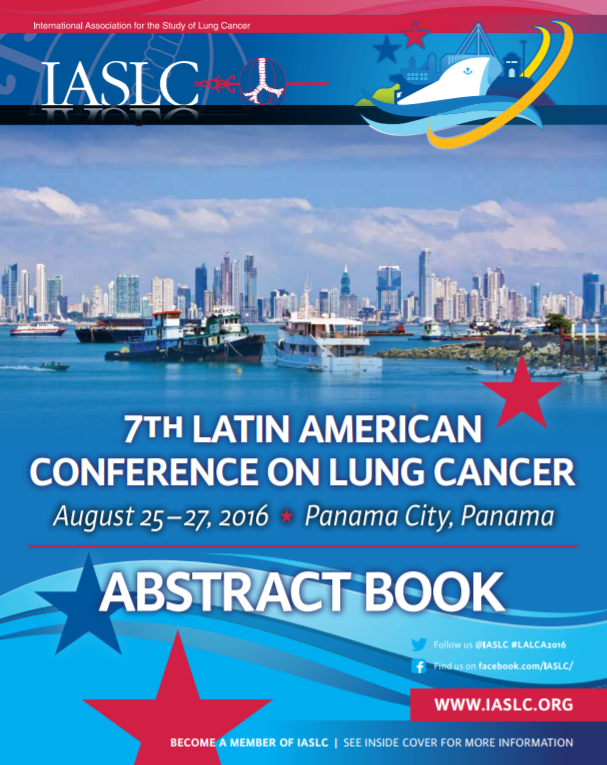 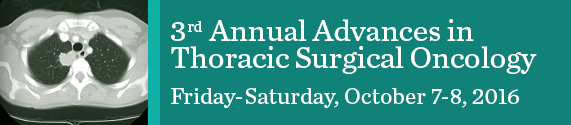 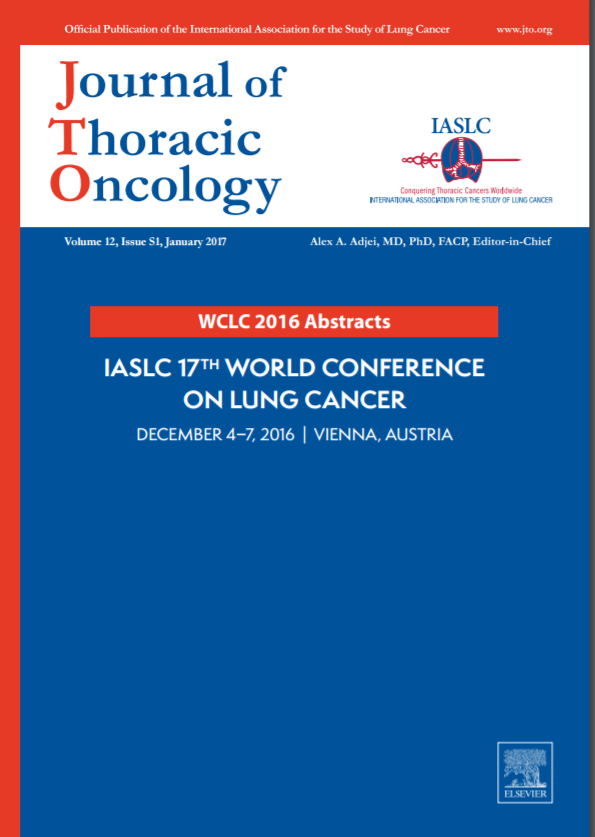 P1.08-058 VATS Lung Resection Analysis from Brazilian Society of Thoracic Surgery Database: Topic: Minimal Invasive Surgery
Maria Teresa Ruiz Tsukazan, Ricardo Terra, Gustavo Fortunato, Spencer Camargo, Humberto De Oliveira, Letícia Lauricella, Darcy Pinto
Journal of Thoracic Oncology, Vol. 12, Issue 1, S766–S767
Published in issue: January 2017
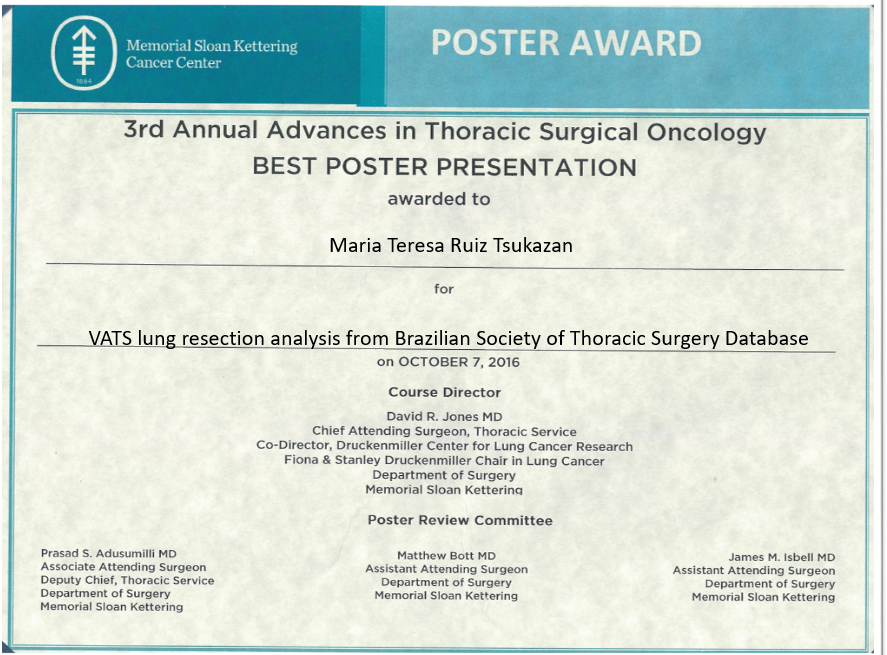 Future directions
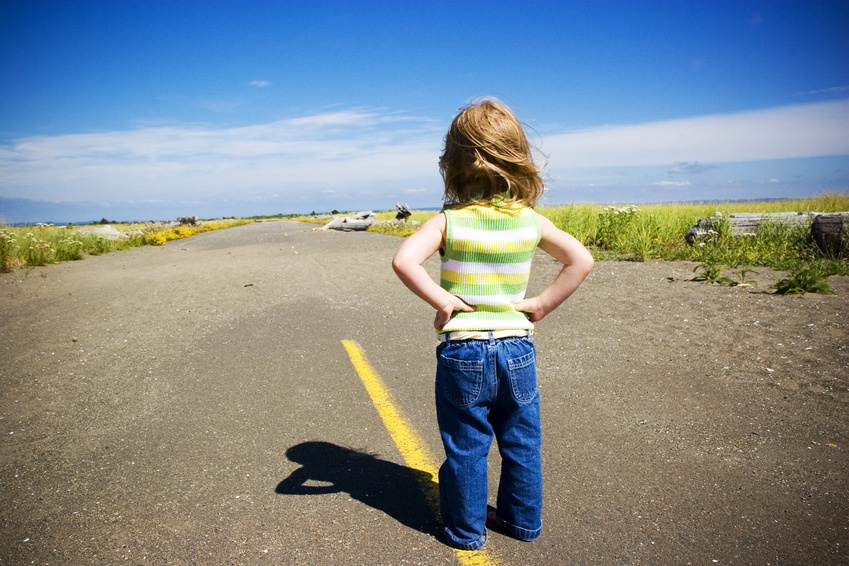 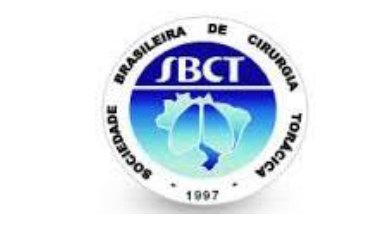 Phase 3
Priorities to 2017
Open to all interested members  and extend participation to other Latin American Countries
Governance and Constitution
Website and communication
Improve quality of data
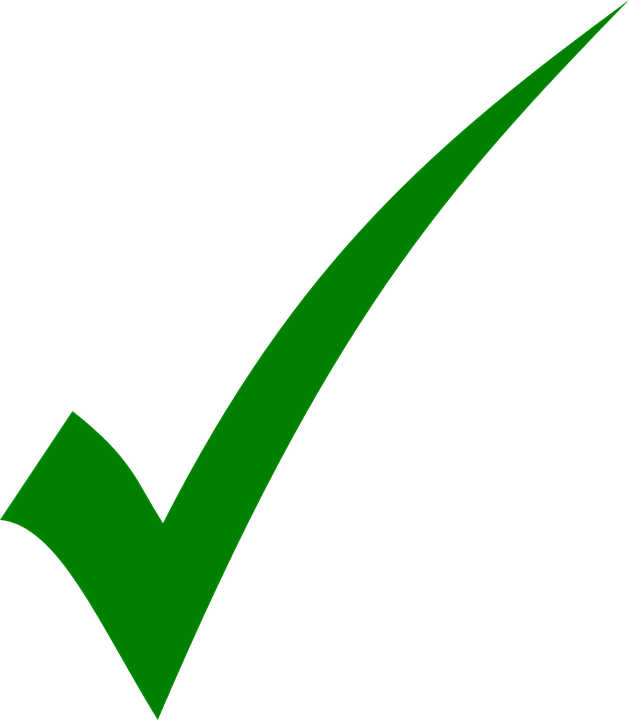 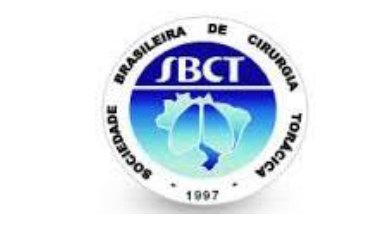 Governance and Constitution
Define rules and include in our constitution
Use of data
Scientific publications and authorship
Participation
Composition of the committee
Relations with the companies (IT and supporters)
Support to new members
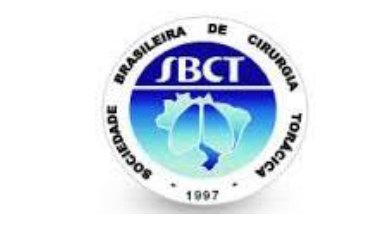 Website and Communication
Design and keep a dedicated page in BSTS website
Increase awareness and make information available
Improve information provided in the  Annual Report
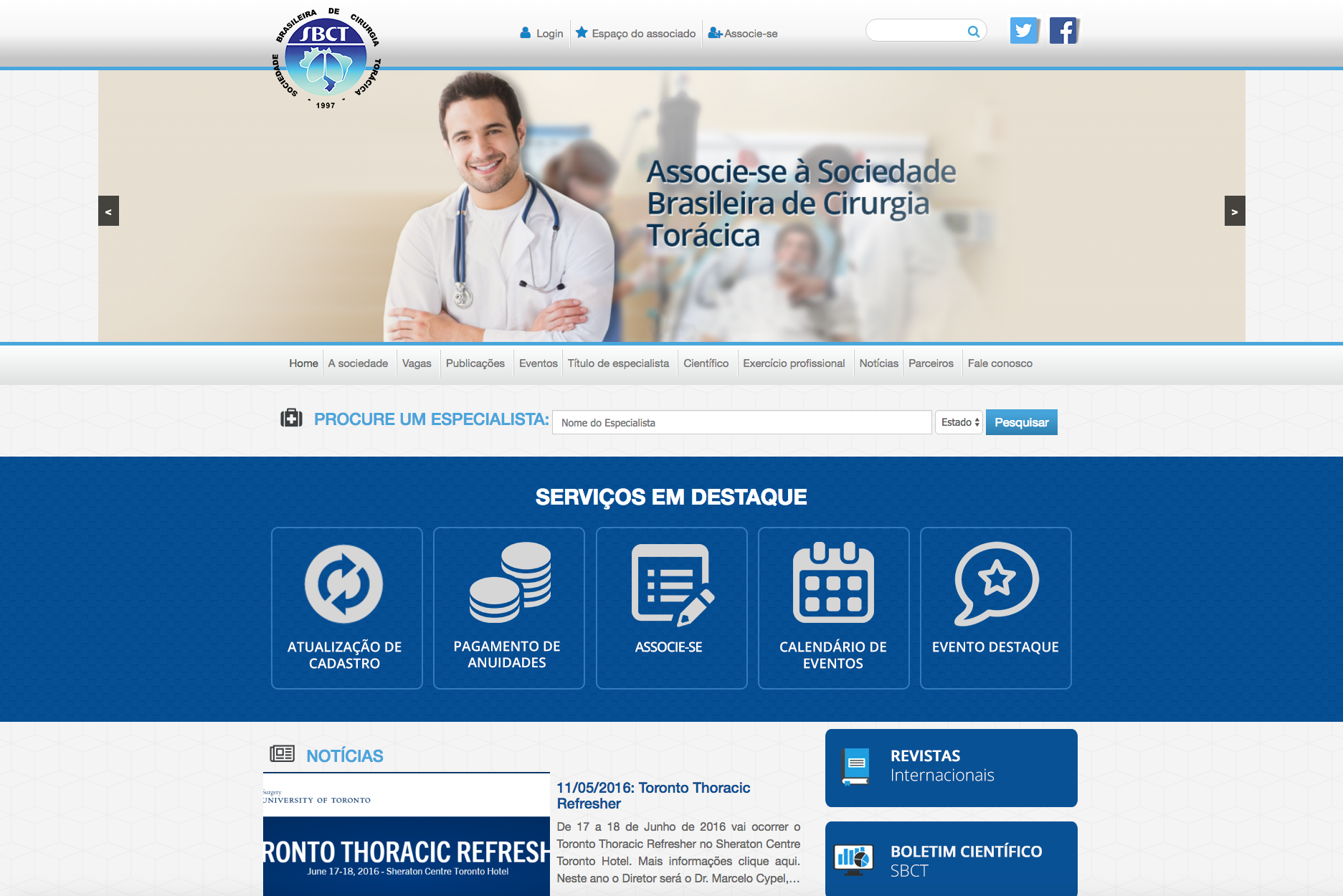 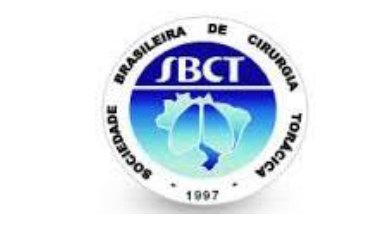 Quality of Data
Review quality of data






Propose actions to promote improvement
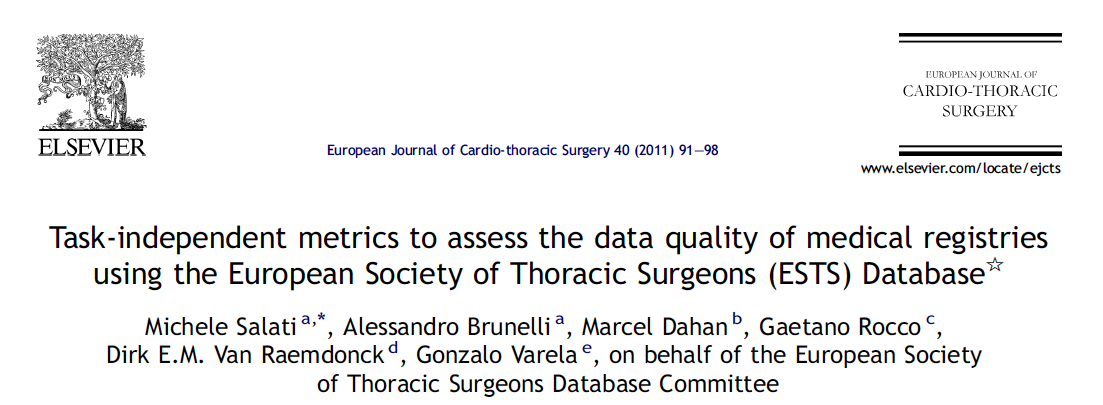 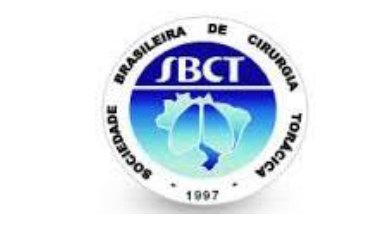 Phase 3
Priorities to 2018
Financial sustainability
New dataset: Tracheal diseases
Education (Databases and quality improvement)
Task Force to discuss Accreditation
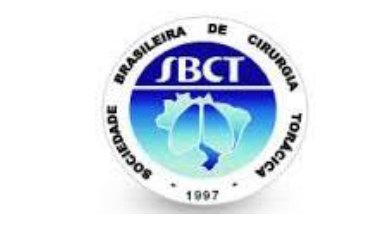 Education
Basic training for new members
Annual live committee meeting 
Database and Quality improvement courses
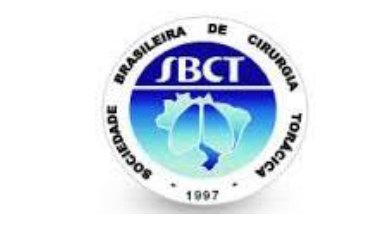 Education
Basic training for new members
Annual live committee meeting 
Database and Quality improvement courses
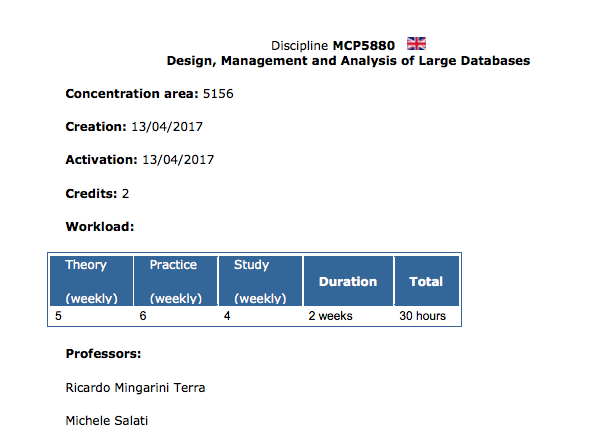 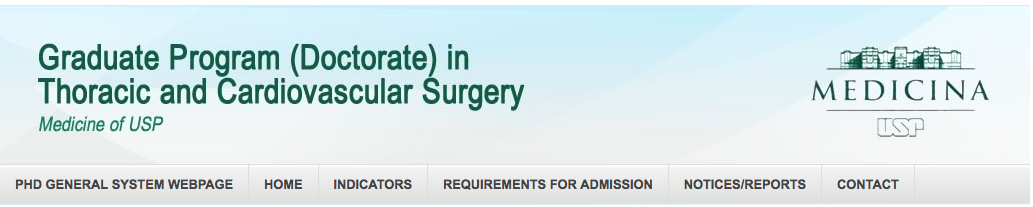 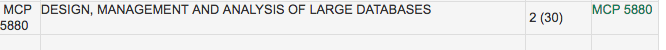 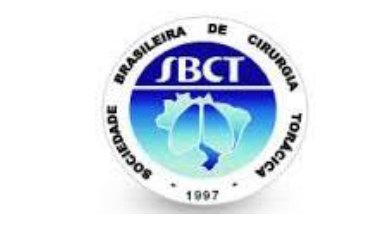 Accreditation
Awareness phase
Task force to put up an action plan
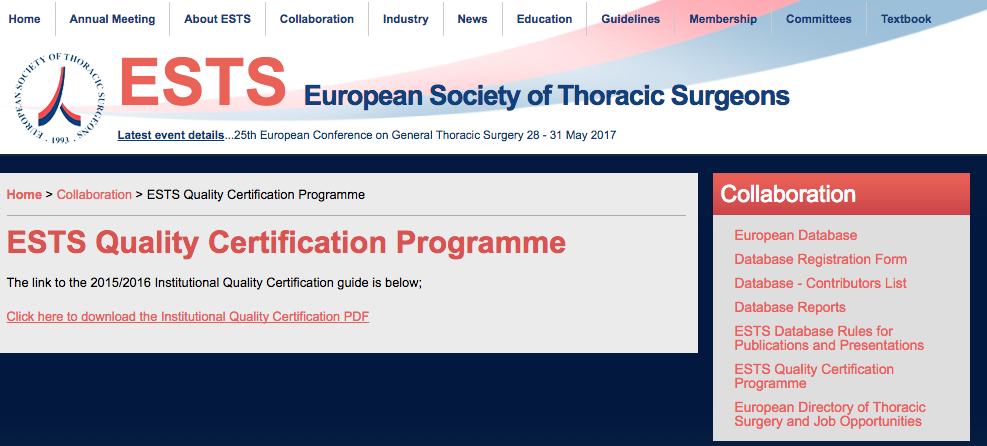 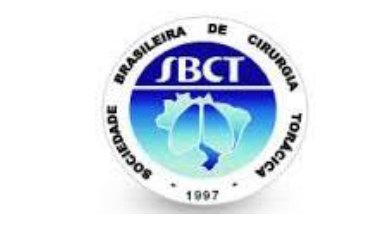 Landmarks
2 papers published in High-Impact Journals by 2018

ALAT meeting 2018
Present 2 abstracts with other LATAM countries

ESTS meeting
Present a paper in collaboration with European countries but proposed by BSTS

BSTS meeting in Belo Horizonte - 2019
Approve Constitution changes in the Assembly
Present a proposal of an Accreditation program
Convocação
Banco de Dados da SBCT
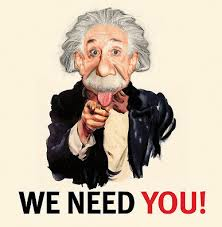 Foto do tio Sam
rmterra@uol.com.br
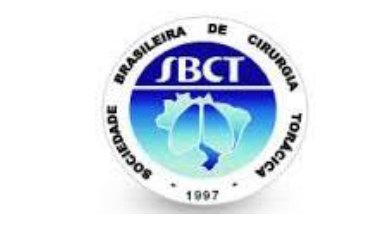 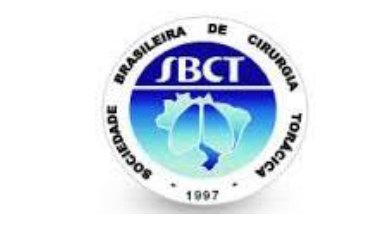 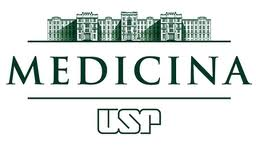 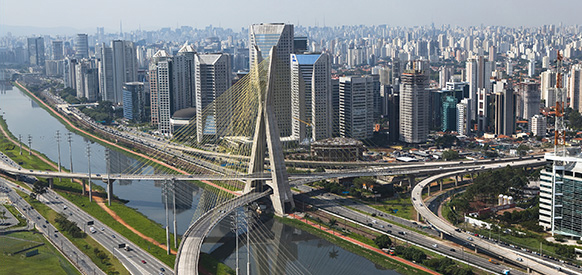 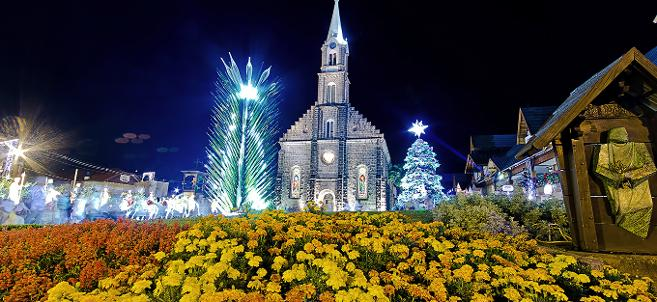 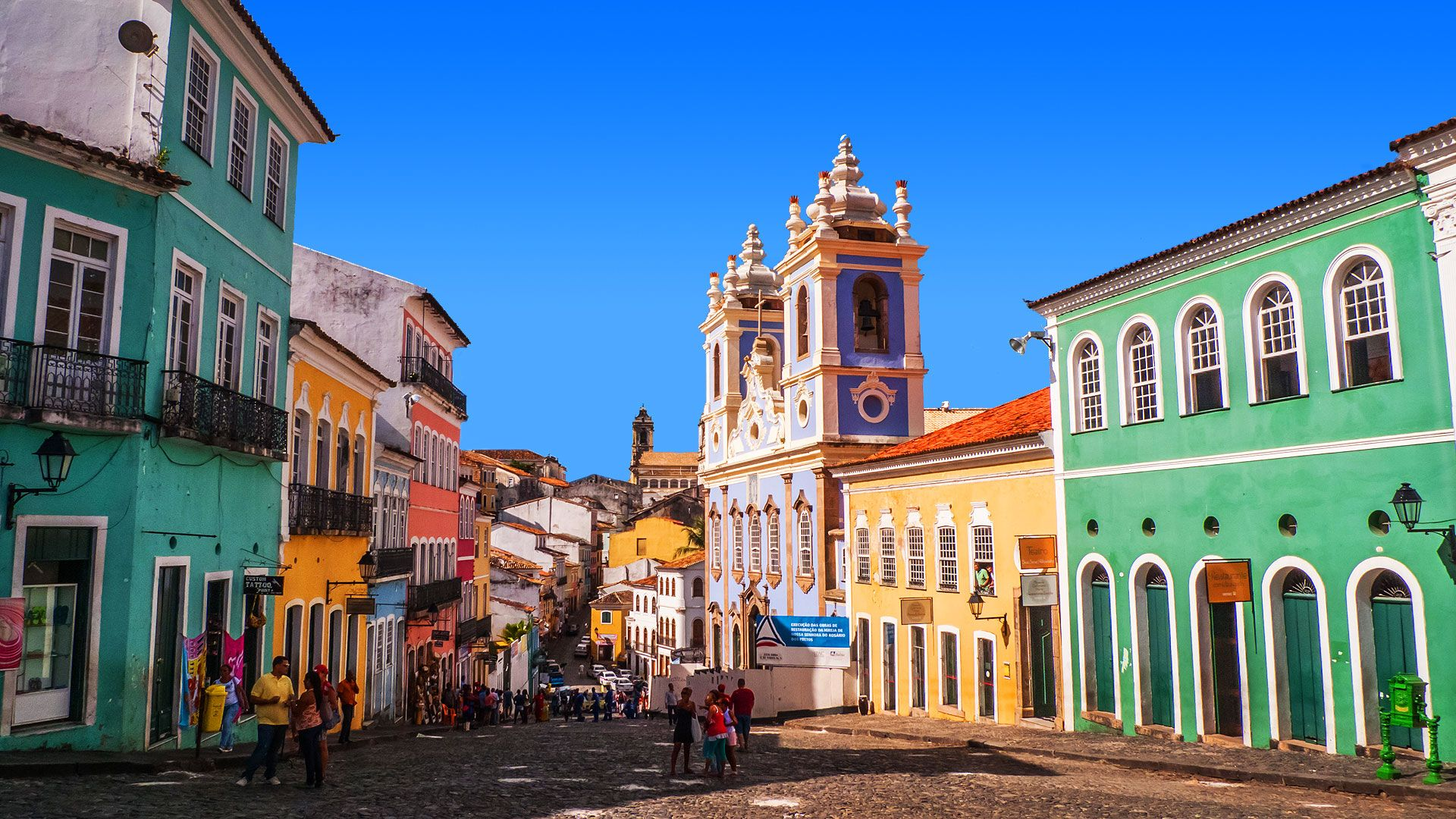 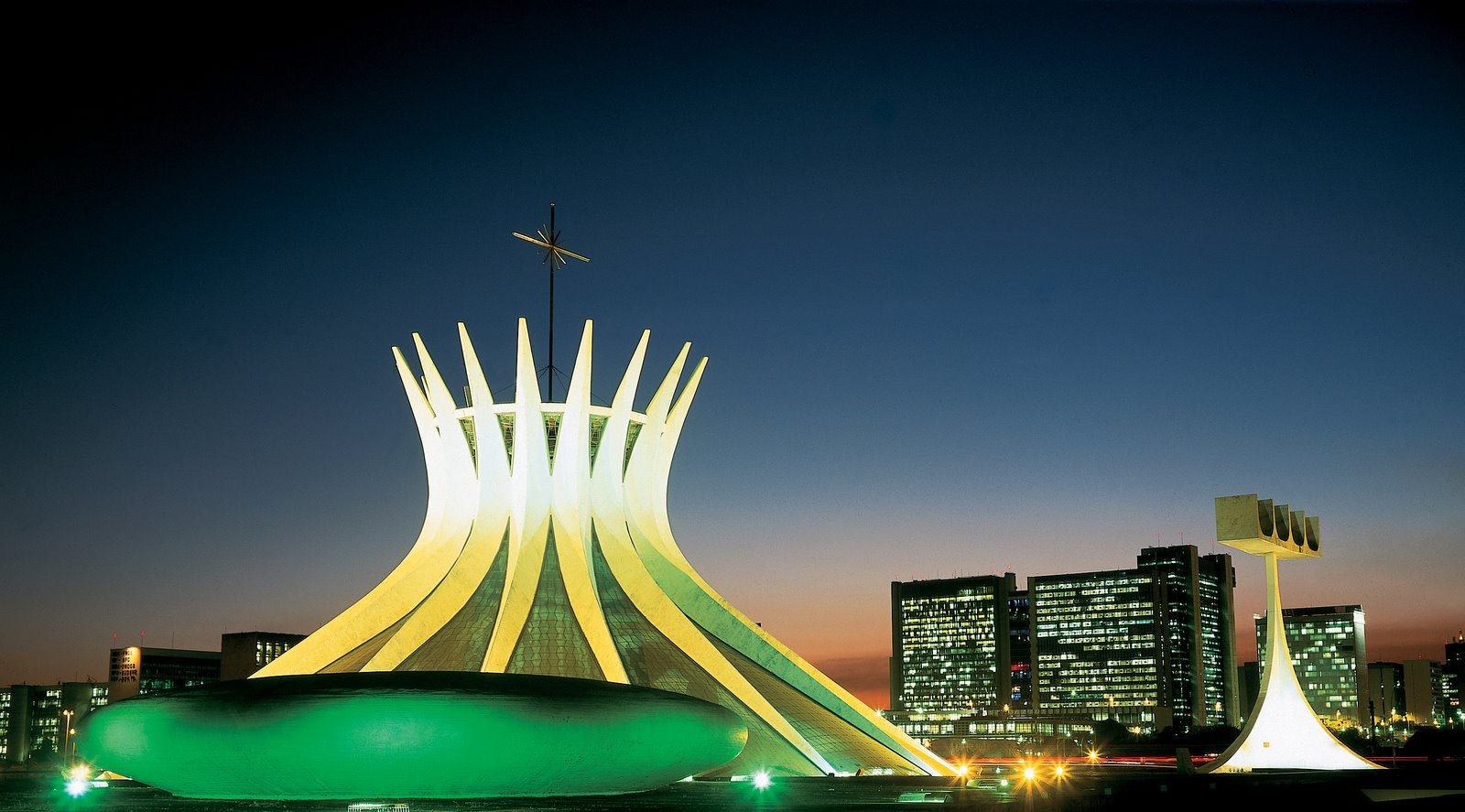 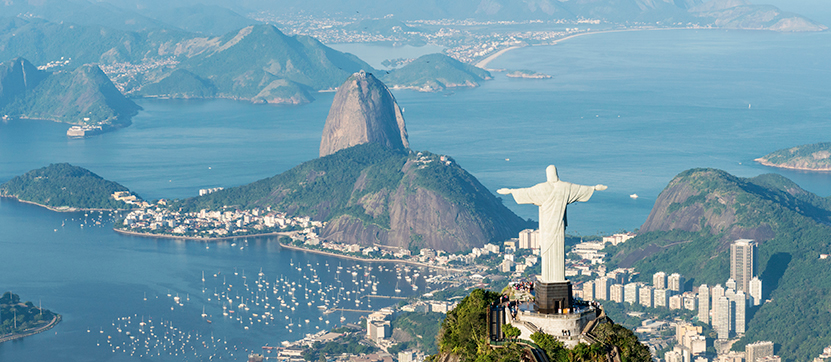 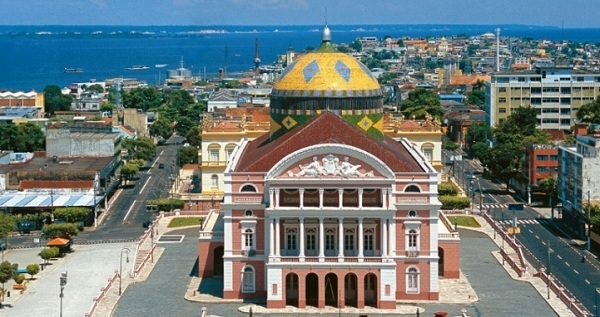 Ricardo Terra
rmterra@uol.com.br
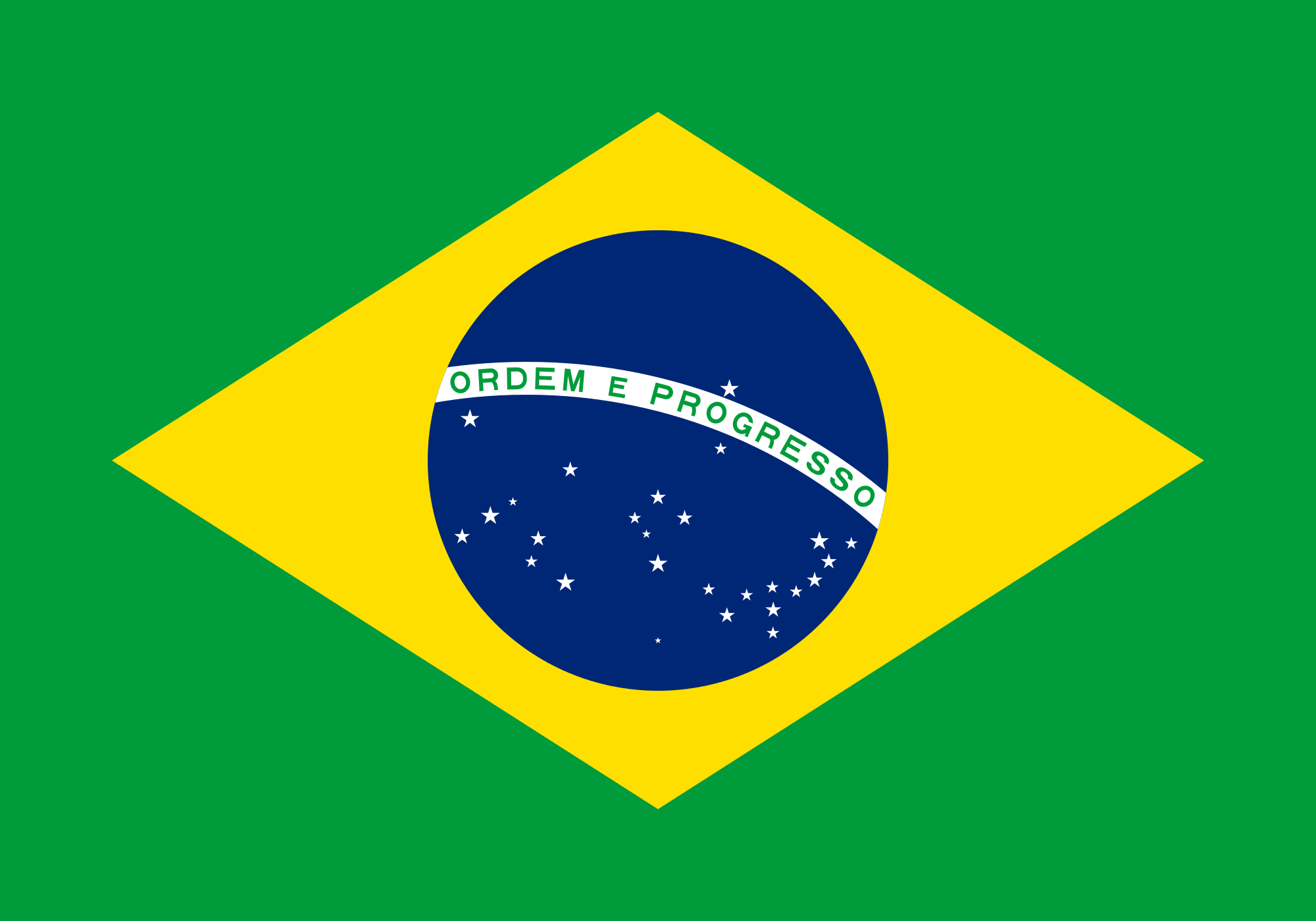